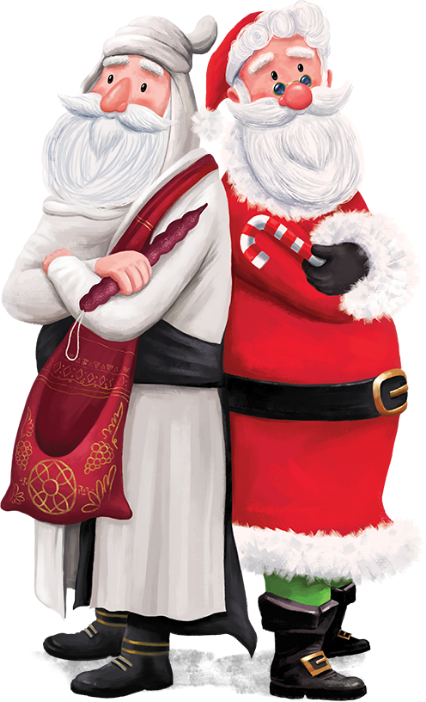 ალილოAlilo, les fêtes de Noël en Géorgie
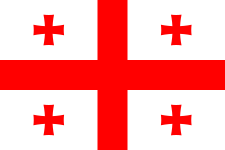 სად არის საქართველო?Où se trouve la Géorgie ?
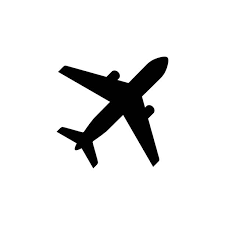 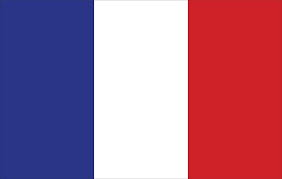 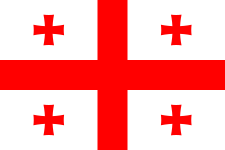 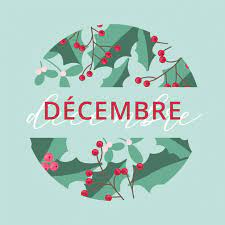 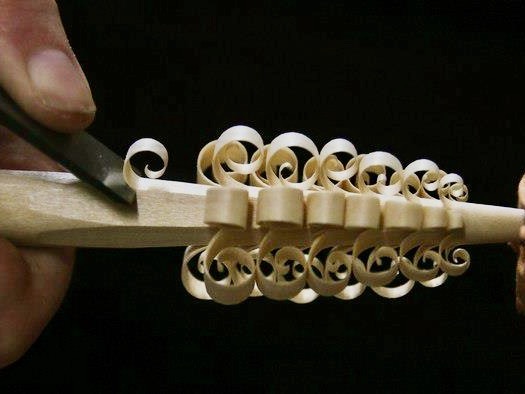 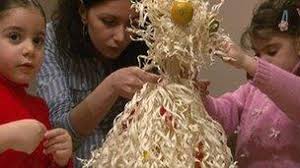 ჩიჩილაკიChichilaki
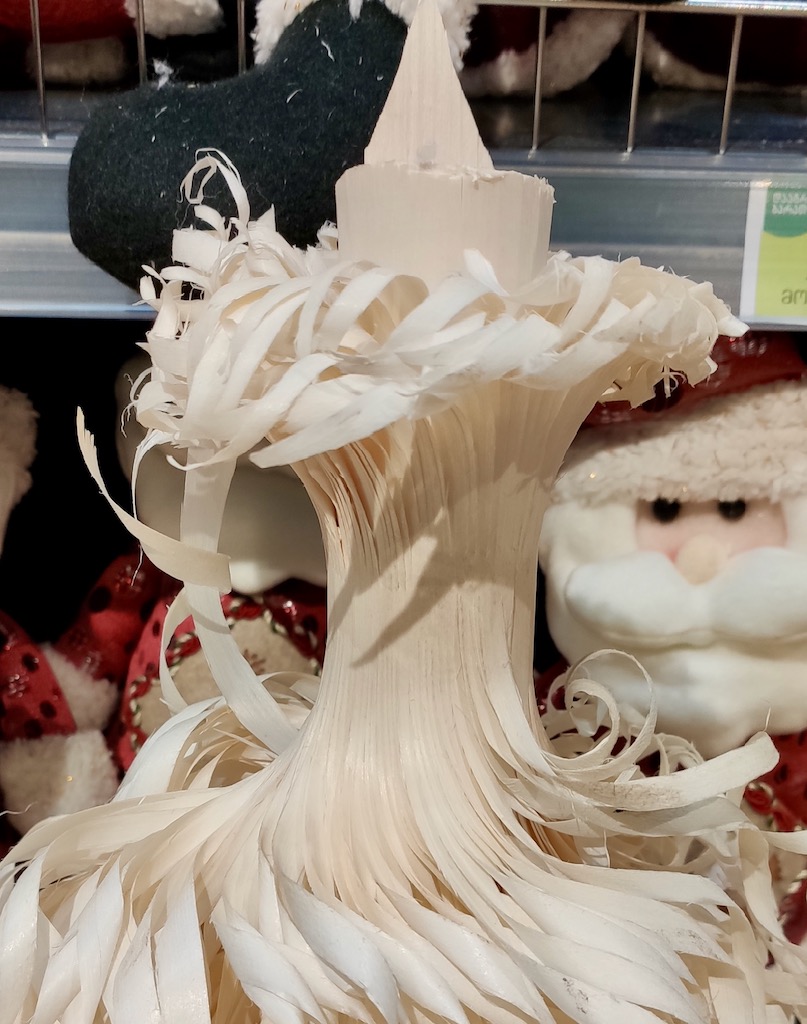 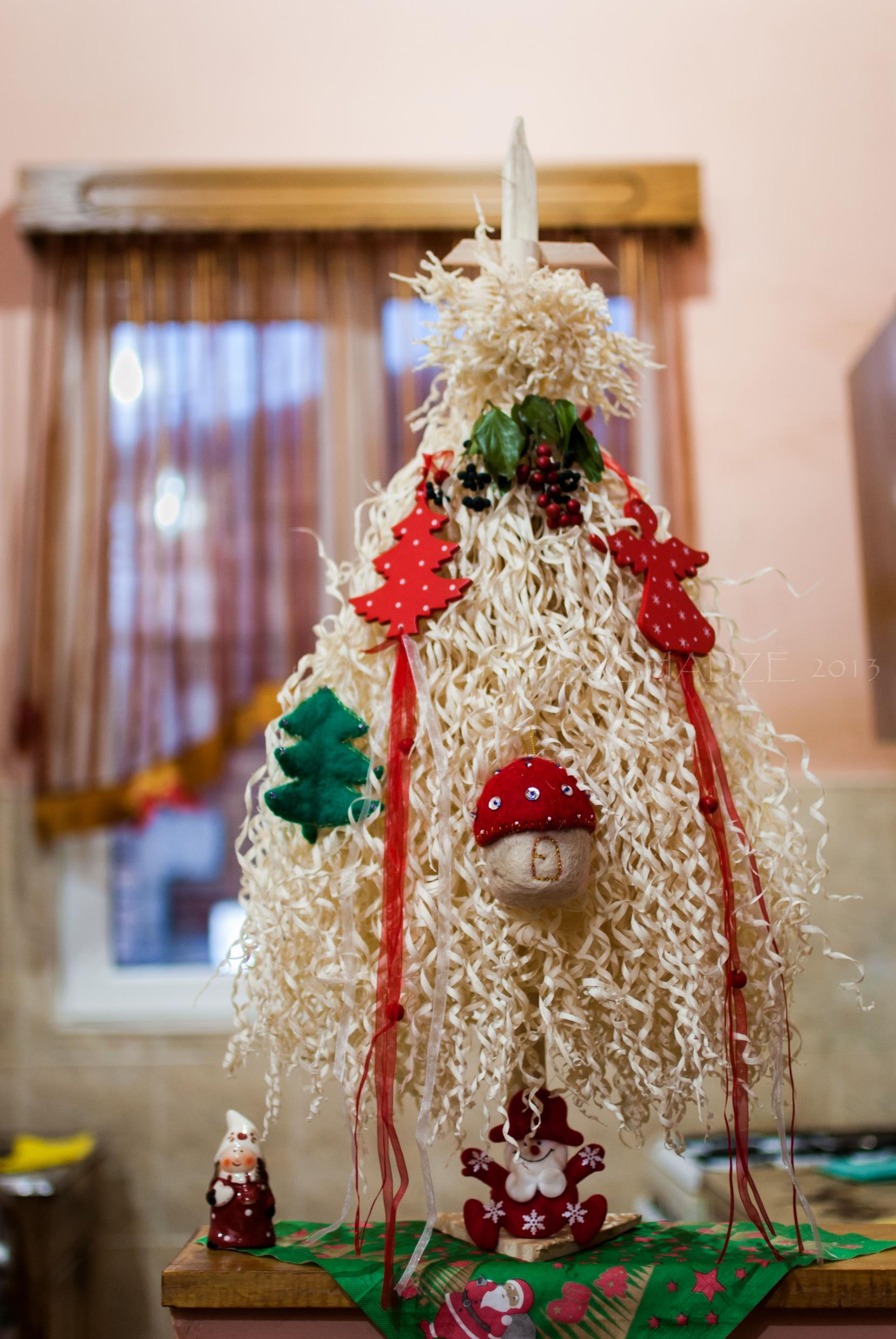 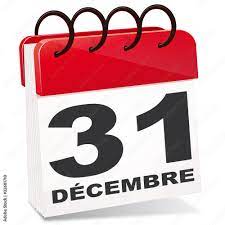 თოვლის ბაბუა’Tovlis Babua
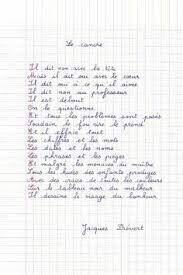 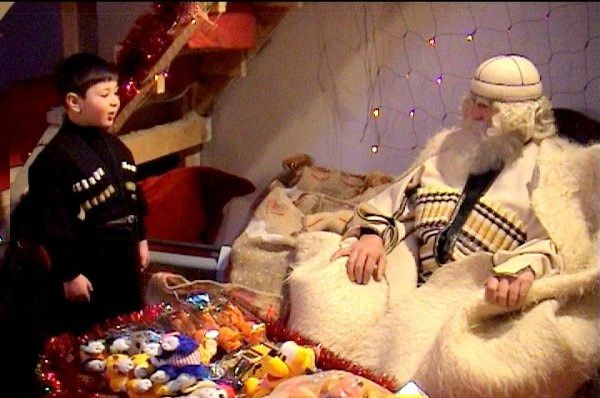 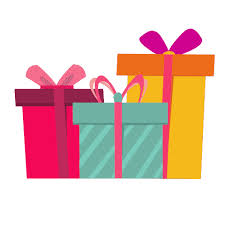 ჩურჩხელაTshurtshkhela
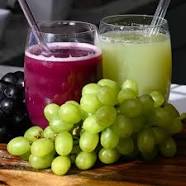 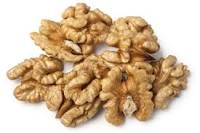 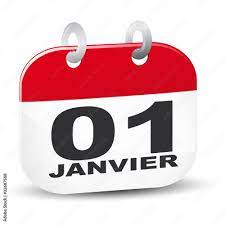 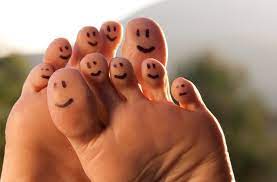 მეკვლეMekveleInviter la personne aux “pieds heureux”
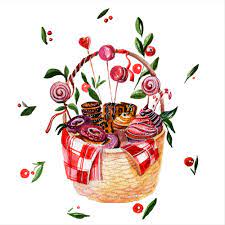 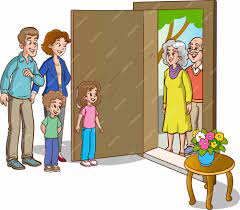 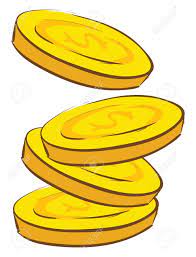 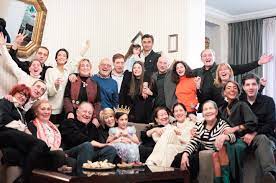 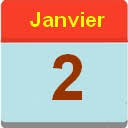 ბედობაBedobaLe « jour de chance »
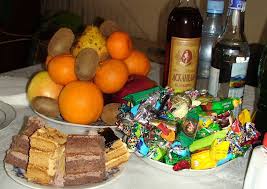 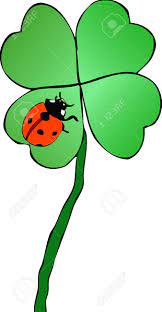 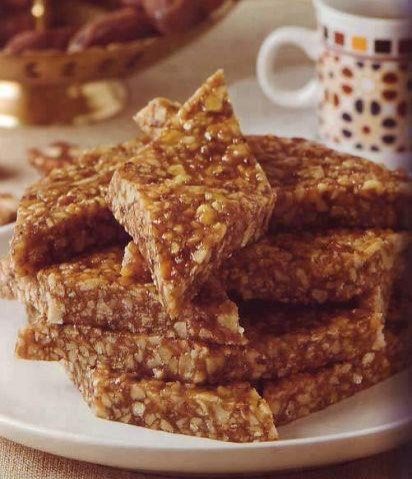 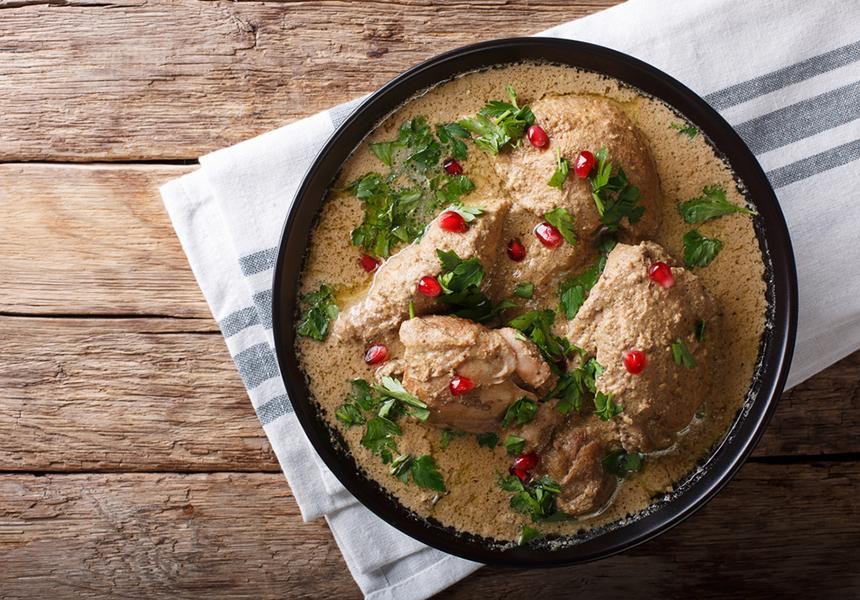 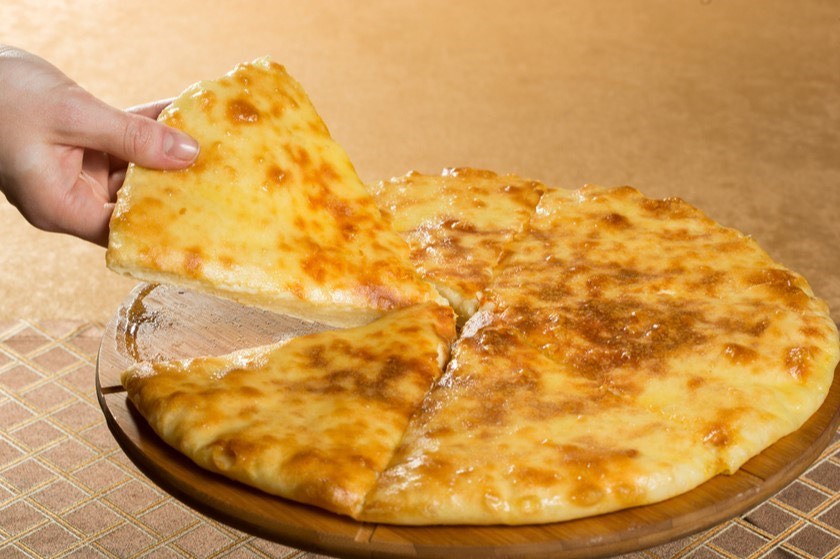 გოზინაყი
Gozinakhi
ხაჭაპური
Khachapuri
საცივიSatsivi
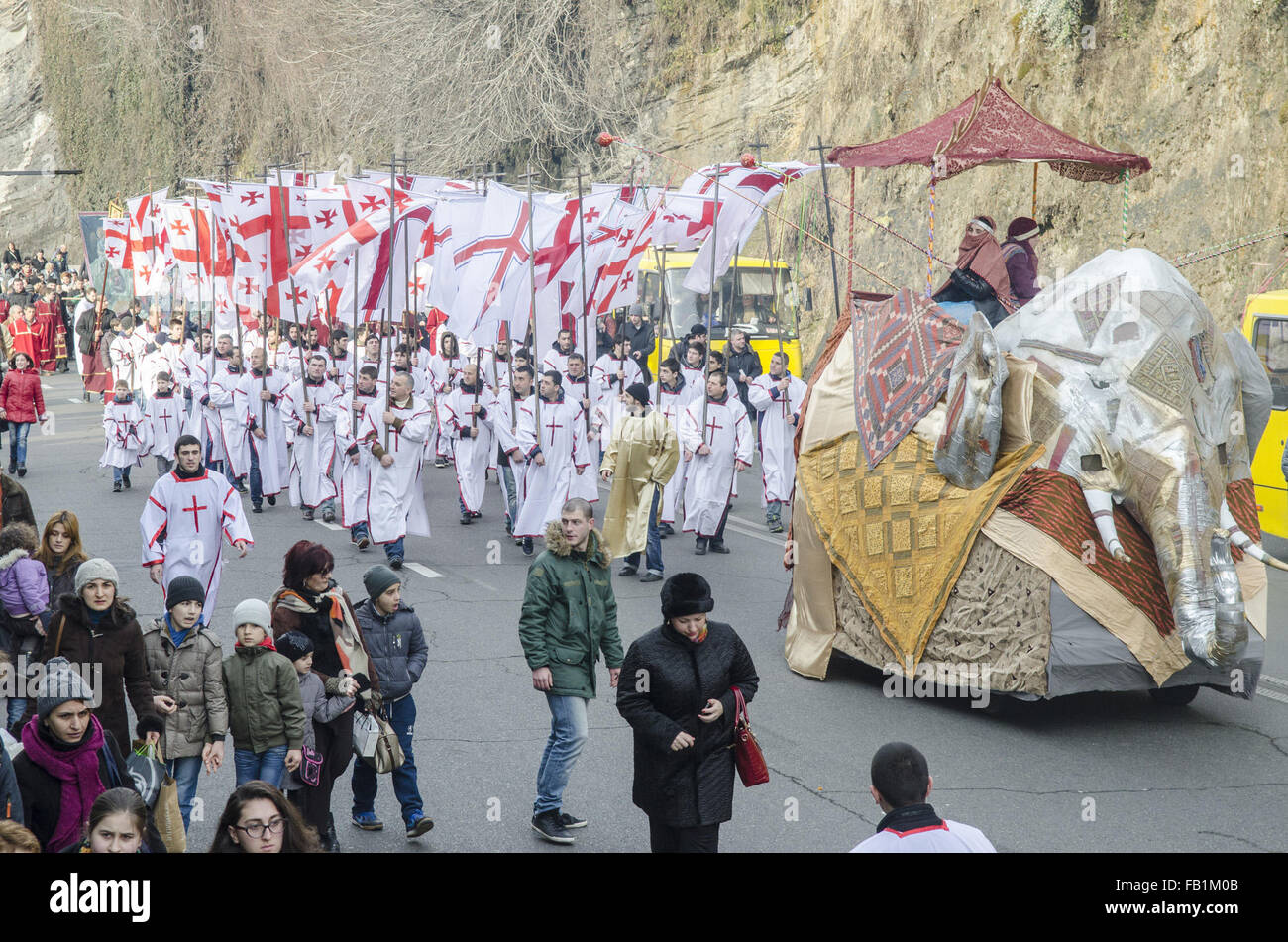 ალილოAlilo
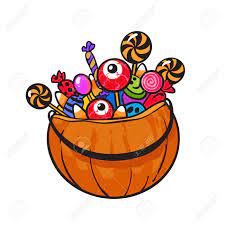 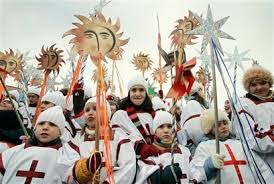 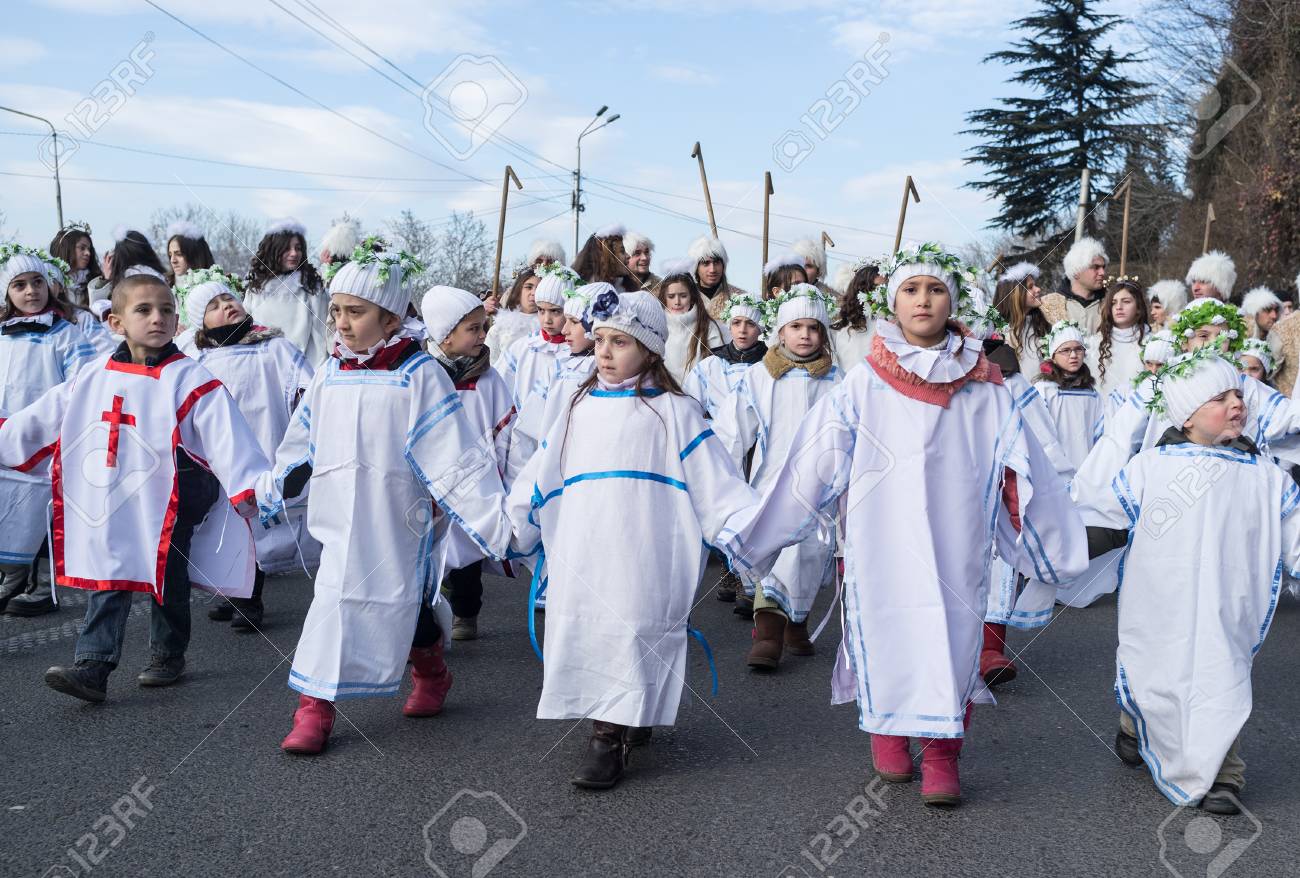 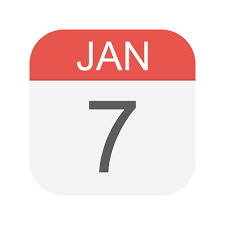 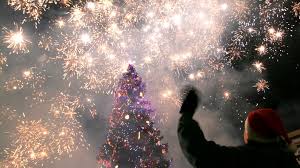 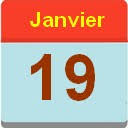 ჩიჩილაკიChichilaki
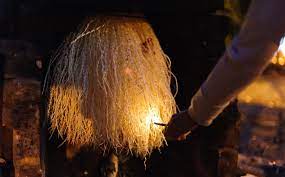 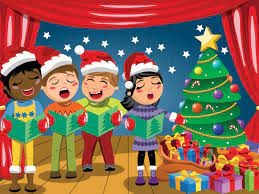 საახალწლო სიმღერა
Chant du Nouvel An
https://www.youtube.com/watch?v=qlYuJR7iAyg
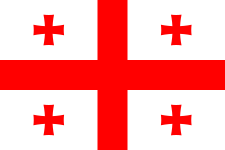 ალილო ალილო დილა თენდება
Alilo,alilo, Shoba tendeba,
    
ახალი წლის სიხარულს რა შეედრება.
Akhali tslis sikharuls, Ra sheedreba.
    
რეკავენ ზარები, დილა თენდება,
Rekaven zarebi, Dila tendeba,

სითბო და სიკეთე დაგვებედება
Sitbo da gimili, Dagvebedeba.
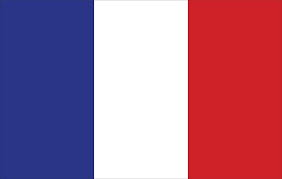 Alilo, Noël approche
Que peut-on comparer à la joie de la nouvelle année ?
Les cloches sonnent, le matin se lève,
La chaleur et la gentillesse seront avec nous.
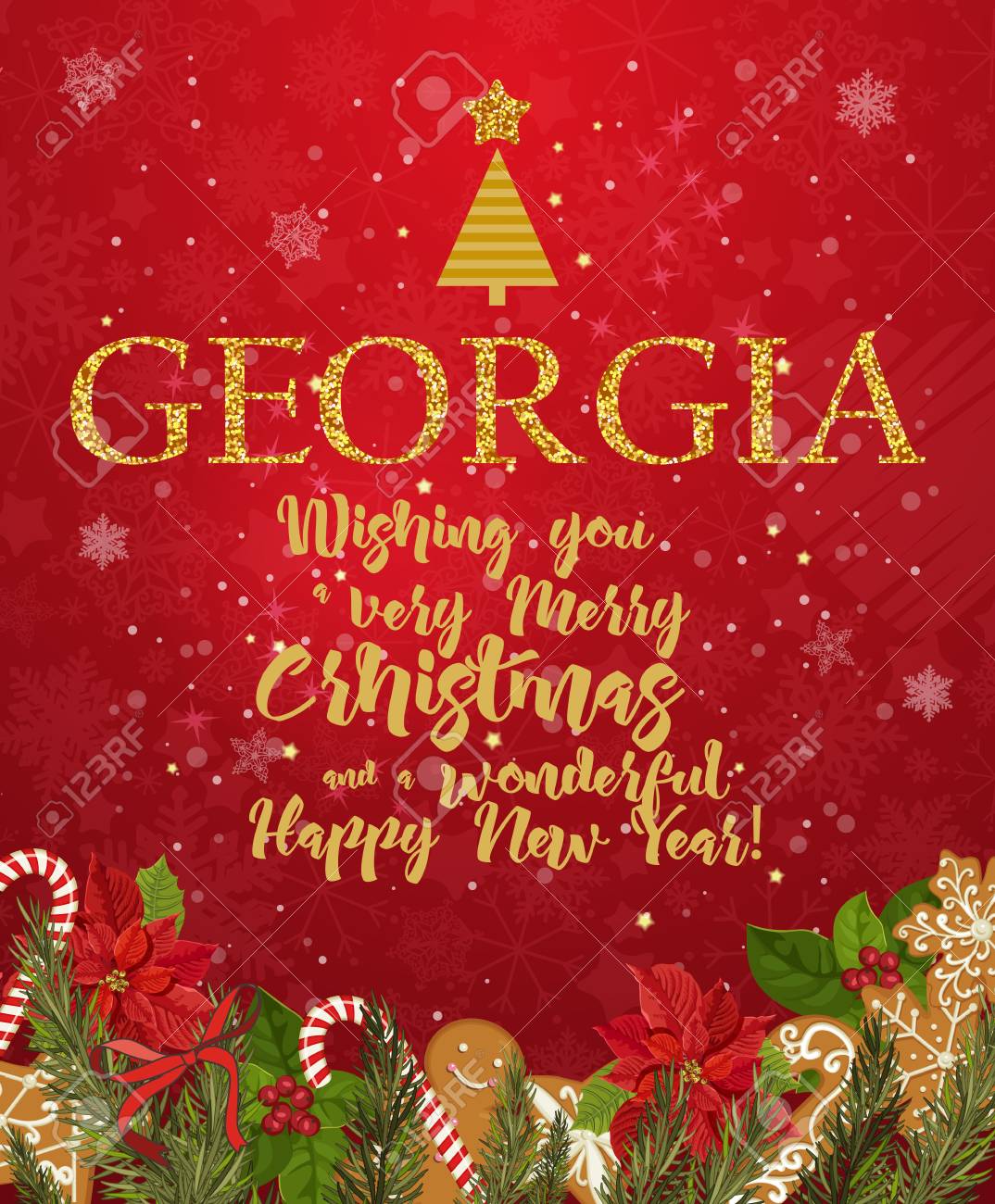 მადლობაmadloba